Внутренние процессы изменяющие поверхность Земли
Презентация к уроку.
Автор: Карташова Лариса Михайловна
учитель географии МОУ СОШ № 100.
Цель:
Узнать о разных типах движения земной коры;
Познакомиться с причинами возникновения землетрясений, со строением вулканов, видами вулканов и их размещением.
Проверка домашнего задания
1 вариант
1)Какая порода  лишняя в каждом списке:
А) гравий, базальт, известняк.
Б) Кварц, слюда, полевой шпат, гранит.
2) На какие группы делятся магматические горные породы? Приведите примеры каждой группы.
2 вариант
1)Какая порода  лишняя в каждом списке:
А) гранит, базальт мрамор. 
Б) гипс, песчаник, пемза.

2) На какие группы делятся осадочные горные породы. Назовите примеры каждой группы.
Ответы:
1 вариант
1)Какая порода  лишняя в каждом списке:
А) гравий, базальт, известняк.
Б) Кварц, слюда, полевой шпат, гранит.
2) Глубинные (габро, дионит, гранит) и излившиеся(базальт,андезит, липарит, пемза).
2 вариант
1)Какая порода  лишняя в каждом списке:
А) гранит, базальт мрамор. 
Б) гипс, песчаник, пемза.
2) Неорганические -а)обломочные (песчанник, известняк); б) химические (гипс, поваренная соль) и Органические (мел, уголь, нефть)
Движения земной коры
Вертикальные
Горизонтальные
РЕЗУЛЬТАТЫ ДВИЖЕНИЙ
ВОЗВЫШЕННОСТИ,
ПЛОСКОГОРЬЯ
СКЛАДКИ
ТЕКТОНИЧЕСКИЕ
 РАЗЛОМЫ
НИЗМЕННОСТИ
Движения земной коры
ГОРИЗОНТАЛЬНЫЕ
ДВИЖЕНИЯ
ВЕРТИКАЛЬНЫЕ
ДВИЖЕНИЯ
ГОРСТ
ГРАБЕН
Движения тектонических плит
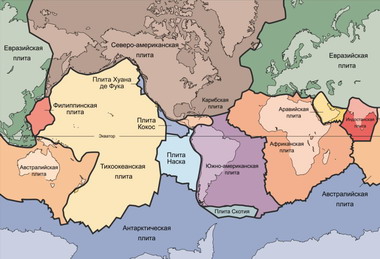 Плиты перемещаются относительно друг друга с разными скоростями, от нескольких сантиметров до 20 см в год и больше.
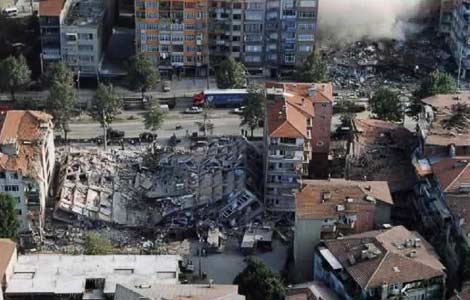 Землетрясения
Это внезапное высвобождение энергии, накопленной в сжатых или растянутых горных породах.
 Оно проявляется в подземных толчках и колебаниях земной поверхности.
Вулканизм.
Вулкан-это геологическое образование, возникающее над трещинами в земной коре и по форме напоминающее гору.
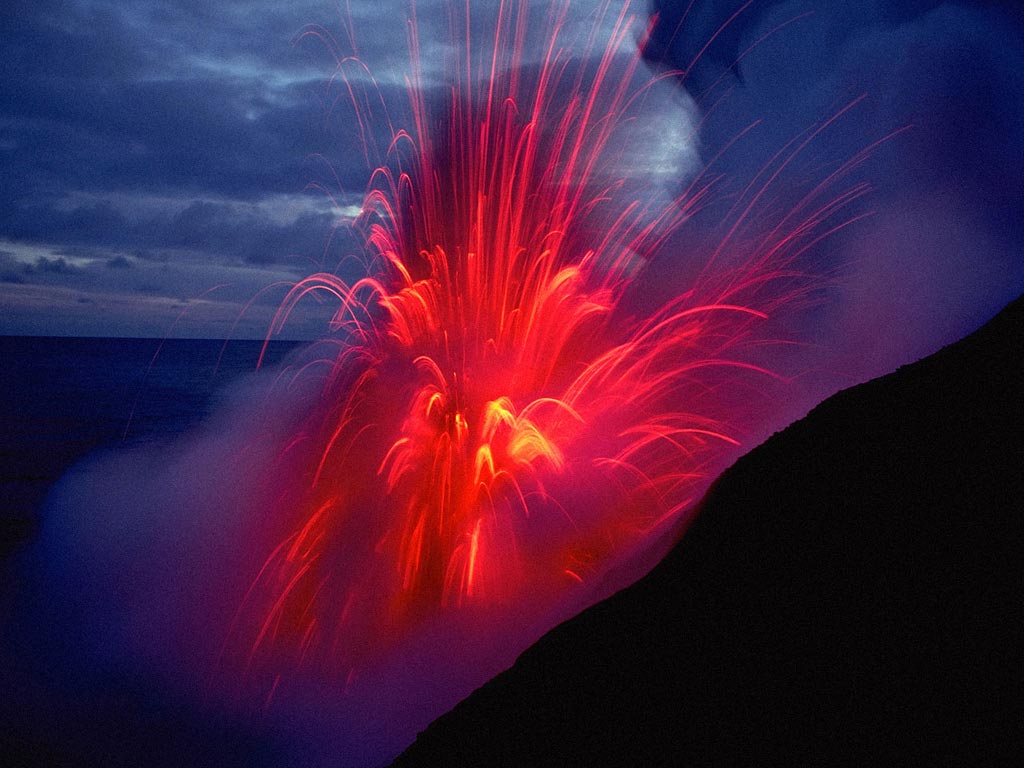 В древнеримской мифологии слово «вулкан» означает – Бог огня.
Как образуются вулканы?
Находящаяся на глубине огненно-жидкая масса при вскипании и под большим давлением, расширяя трещину в земной коре, устремляется вверх. Это магма.
Излившаяся на поверхность Земли магма называется- лава.
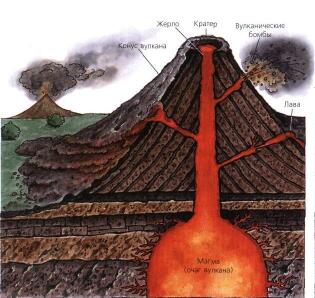 Строение вулкана
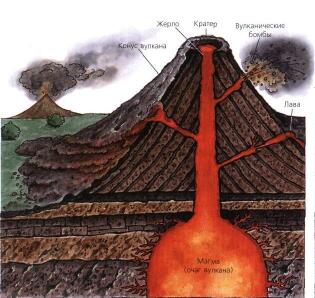 Канал, по которому поднимается магма, называется жерло.
Чашеобразное углубление на вершине вулкана – это кратер (в переводе с греч.- чаша)
Все продукты извержения, поднявшиеся и выброшенные из жерла вулкана, образуют гору - конус вулкана
Извержение вулкана
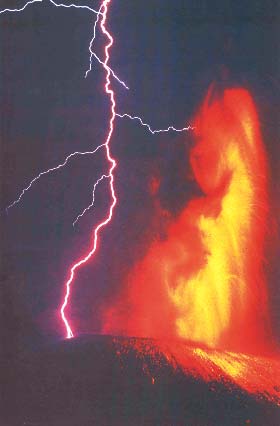 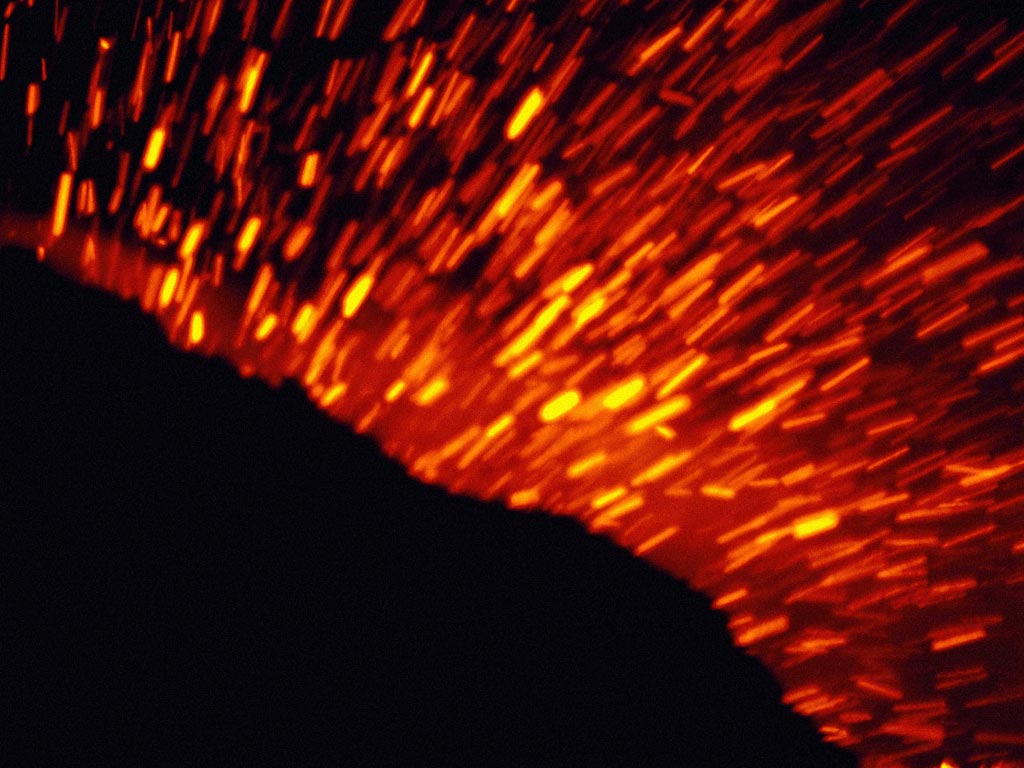 Извержение вулкана сопровождается подземным гулом, иногда землетрясением, ливнем.
Во время извержения куски раскаленной лавы  выбрасываются на большую высоту-это вулканические бомбы.
Продукты извержения:
Лава
МАНТИЯ               МАГМА              ЛАВА
2. Вулканический пепел
3. Вулканические бомбы
4. Газы (угарный, сероводород, метан, аммиак)
5. Водяной пар
Виды вулканов
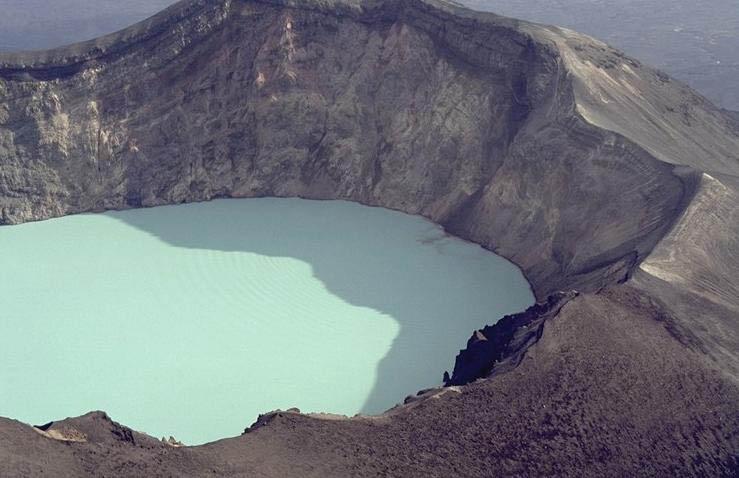 На суше – более 800 действующих вулканов


Вулканы делят на потухшие (нет  сведений об  их извержении). 
И действующие-извержения происходили на памяти человечества).
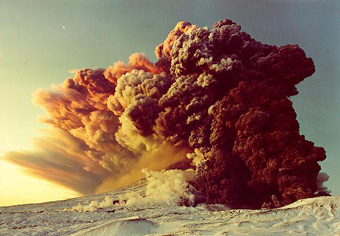 Вулканическая опасность
Вследствие вулканических извержений на крышах зданий накапливаются мощные слои пепла, что грозит их обрушением. 

Попадание в легкие мельчайших частиц пепла приводит к падежу скота.

 Взвесь пепла в воздухе представляет опасность для автомобильного и воздушного транспорта.
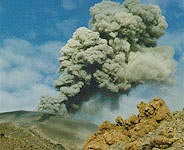 Виды вулканов
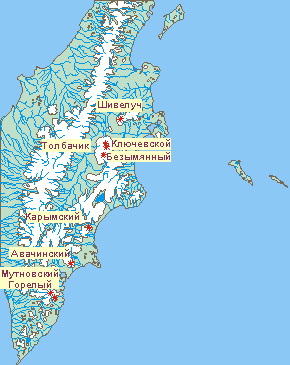 Полуостров Камчатка-самая активная вулканическая территория России.
Последний день Помпеи
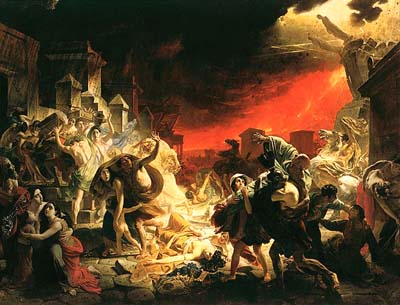 Помпеи - один из древнейших городов Италии, расположенный у подножия Везувия в Кампании - плодородной области Апеннинского полуострова с рыхлой вулканической почвой и мягким климатом.
Но 24 августа 79 г. н. э. история города внезапно прерывается - дремавший доселе Везувий просыпается и обрушивает на окружающее пространство всевозможные продукты вулканической деятельности. Подземные толчки, хлопья пепла, падающие в неба камни - все это застало жителей Помпей врасплох. Люди пытались укрыться в домах, но погибали от удушья или под развалинами. Многих смерть настигла в общественных местах - в театрах, на рынках, форуме, в храмах. Однако большинство жителей все же успели покинуть город..
Извержение Везувия длилось весь день. Помпеи накрыл многометровый слой пепла. Такая же участь постигла и близлежащие городки Стабию и Октавианум. Находившейся же на другой стороне вулкана Геркуланум погиб чуть позже - начавшийся после извержения дождь смыл со склонов Везувия пепел, и Геркуланум затопило грязевыми потоками.
Пыль и пепел черной пеленой висели в небе три дня. Прибывшая к Везувию следственная комиссия установила, что городки безвозвратно погибли. Еще какое-то время по развалинам бродили оставшиеся в живых люди, пытаясь отыскать свое имущество, но вскоре и они покинули мертвый город.
Про Помпеи забыли до XVI века, пока в 1592 году итальянский архитектор Доменико Фонтана, прокладывая водопровод от реки Сарно, не нашел остатки стены с надписью, в которой упоминалась покровительница города - Венера Помпейская. Затем в 1689 году руины древних зданий и надпись со словом "Помпеи" были найдены во время устройства колодца, однако тогда находки приписали "вилле Помпея".
Большинство вулканов Земли сосредоточено на островах и берегах самого древнего из океанов – Тихого. Если внимательно посмотреть на карту, то можно заметить, что они как бы кольцом окружают океан. Самые мощные и разрушительные извержения вулканов и землетрясения наблюдались именно в этом районе: Сан-Франциско (1960), Токио (1923), Чили (1960), Мехико (1985).
гейзеры
Периодически фонтанирующие источники горячей воды.
США- Йеллостоунский национальный парк.
Росссия- полуостров Камчатка.
Острова Новой Зеландии.
Остров Исландия.
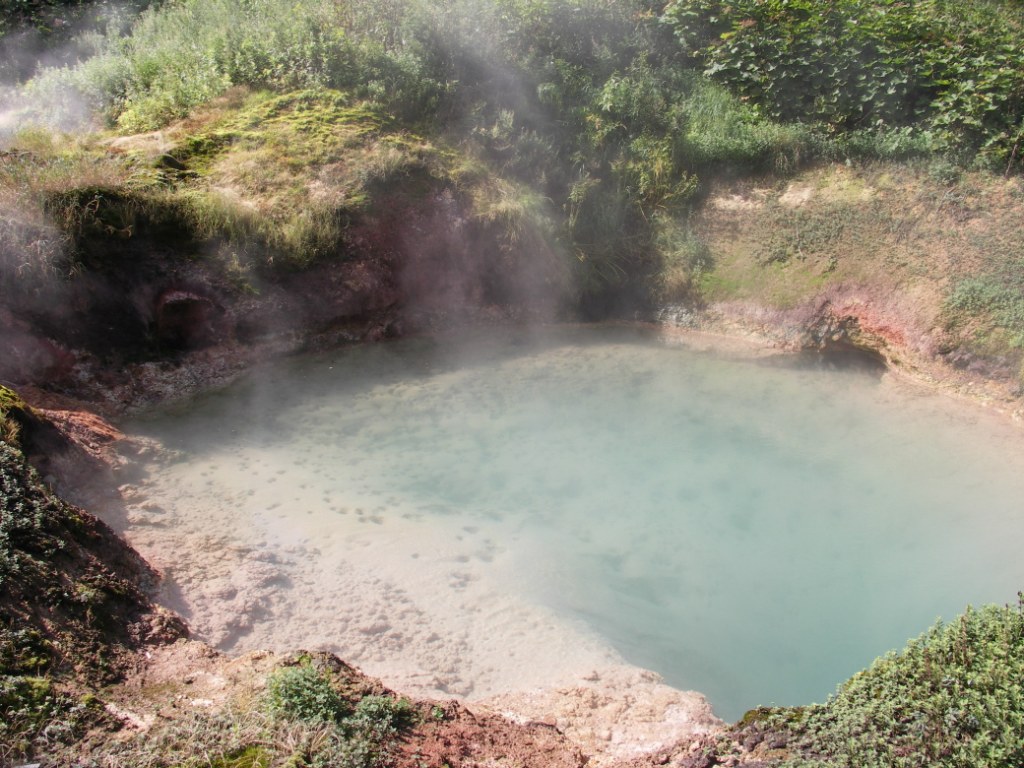 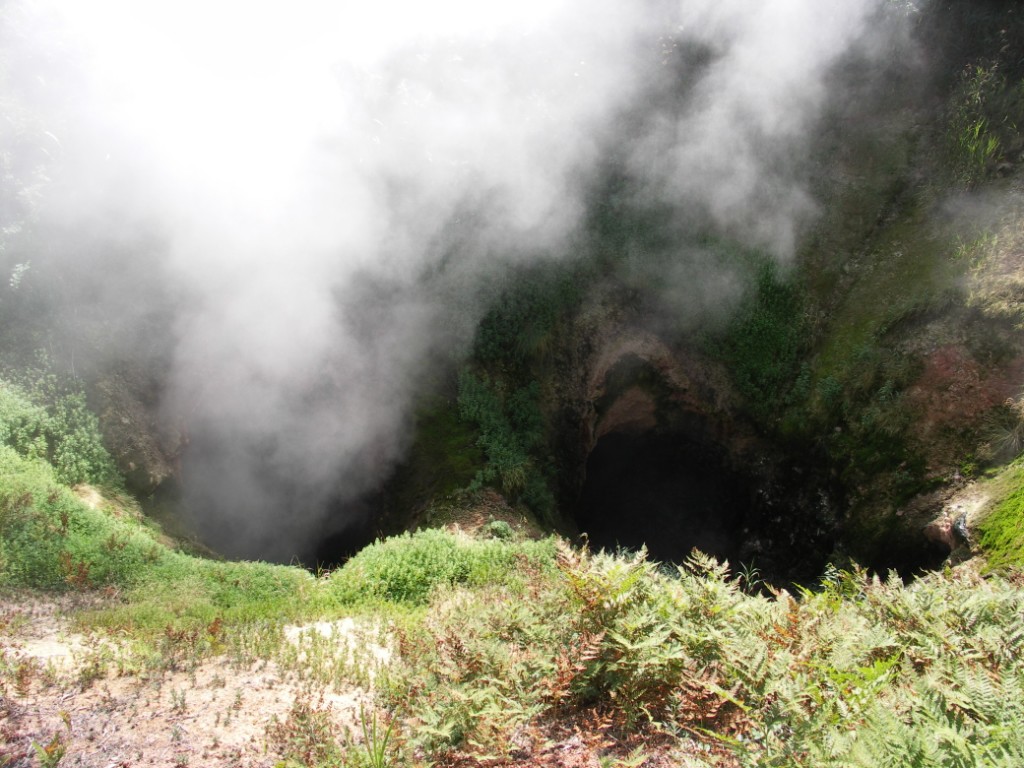 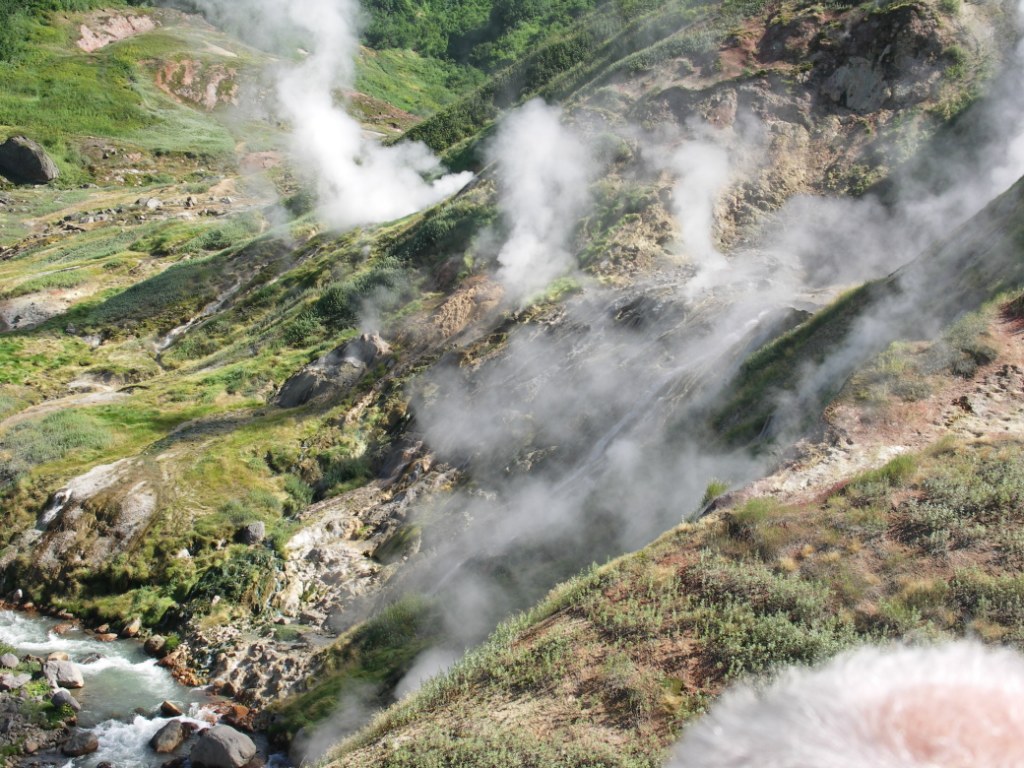 Вопросы и задания:
1.Что такое вулканизм?
2.Как образуются вулканы?
3.Какие типы вулканов вы знаете?
4.Почему и как изучают вулканы?
5.На карте полушарий найти и определить высоту вулкана Орисаба, 
расположенного в Северной Америке.
Домашнее задание
§19 проработать
-Зарисовать строение вулкана в тетради
-Определить географическое положение 2-3 вулканов (кроме тех, которые описали в классе). Работу выполнить в тетради.
- На контурной карте обозначить вулканы, показанные на карте полушарий в атласе.
Задание для удовольствия: Найти информацию об извержениях вулканов в 20 веке.